The News
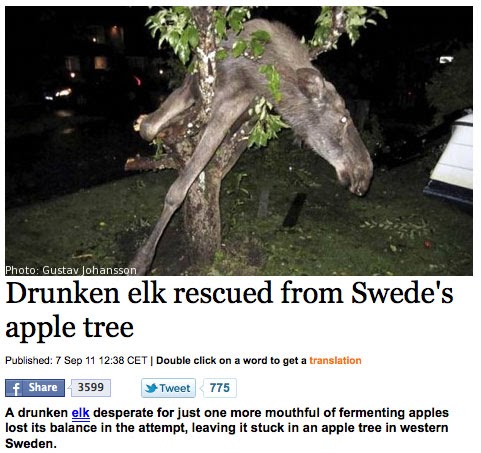 What’s the Story?
Headlines
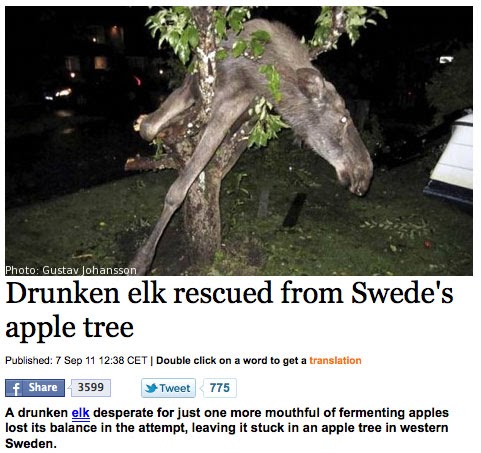 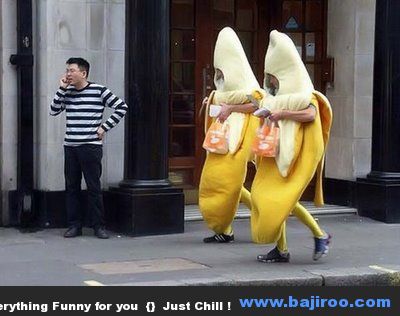 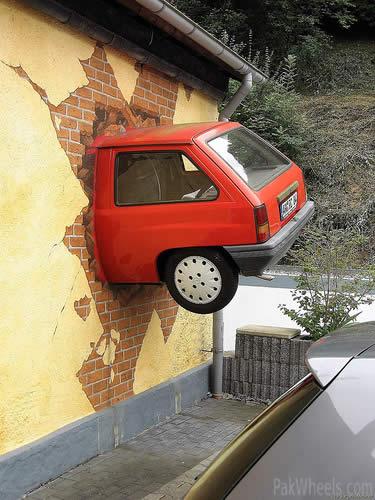 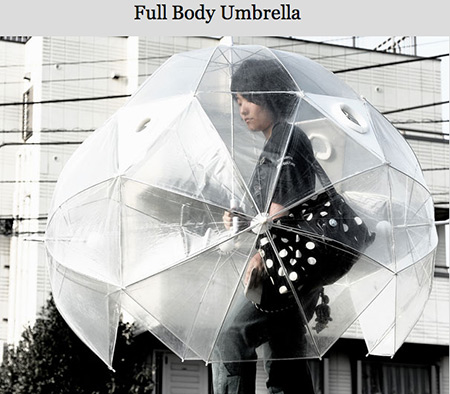 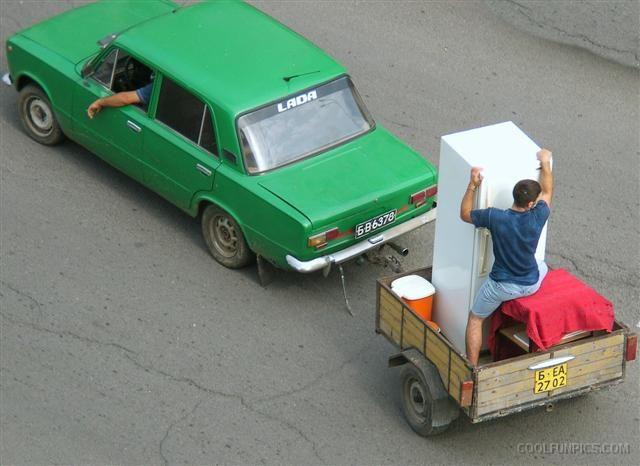 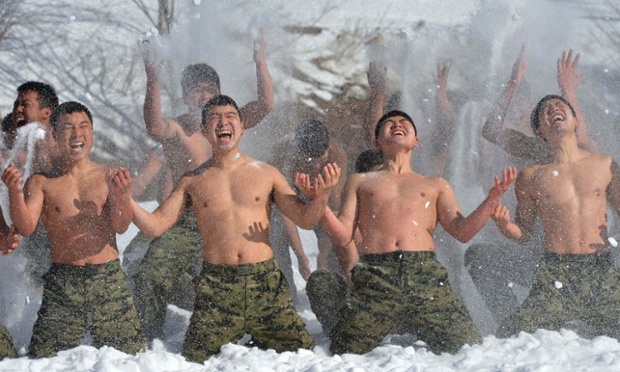 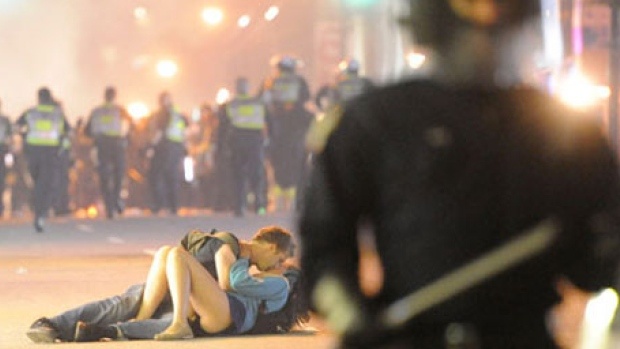 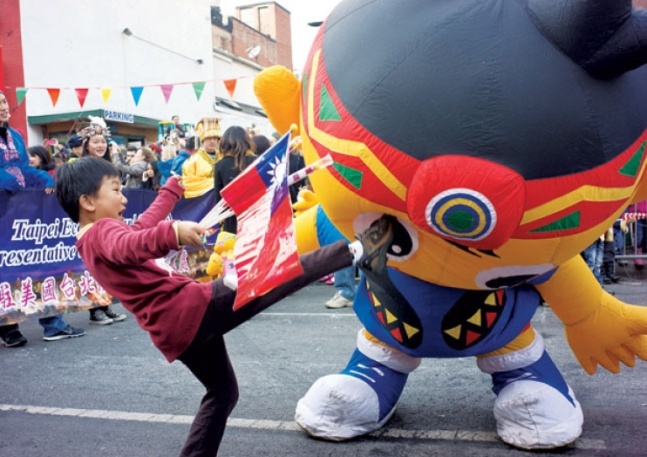 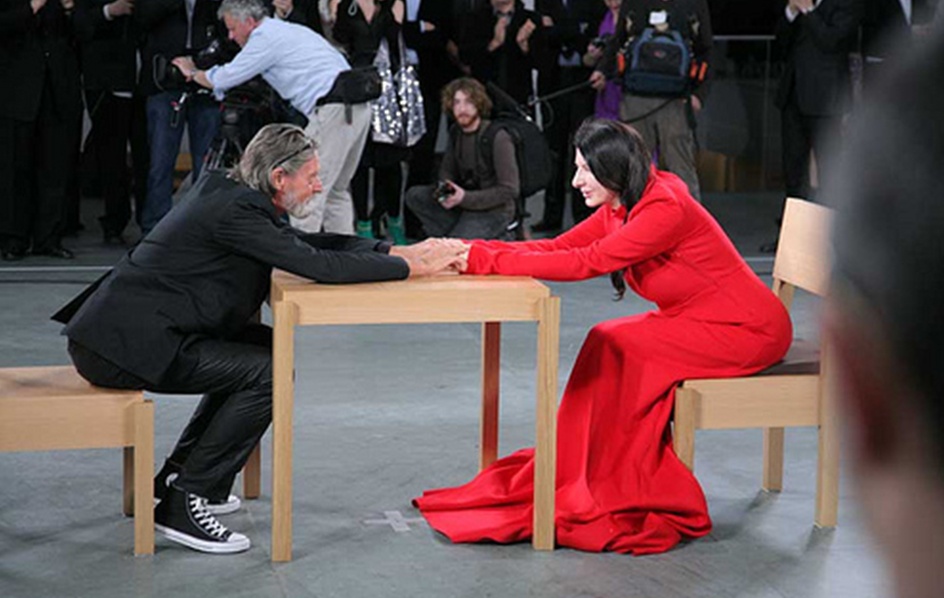 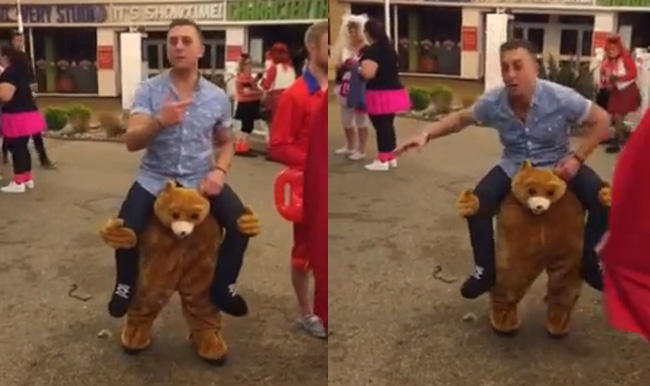 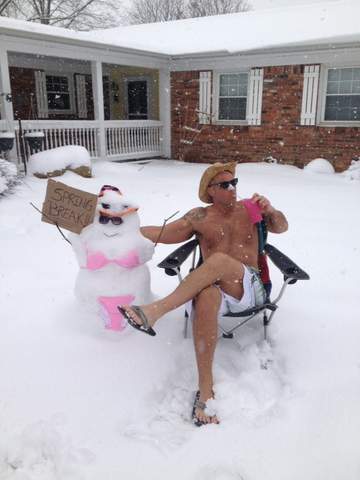